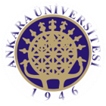 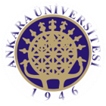 A.Ü. GAMA MYO.
Elektrik ve Enerji Bölümü
ALTERNATİF AKIM DEVRE ANALİZİ 
3. HAFTA
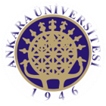 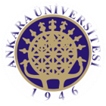 İÇİNDEKİLER
Direnç ,Bobin ve Kapasitör sürekli hal davranışları 
 İndüktif ve kapasitif reaktanslı devrelerde akım-gerilim fazörleri
 Faz farkları
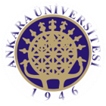 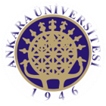 Alternatif akımda 'direnç'
Dirençli AC Devresi 
       Sadece R direnci içeren bir devreye alternatif akım uygulanırsa , herhangi bir   t  anındaki direncin iki ucu arasındaki alternatif gerilim , 


  
    Ile verilir .Burada      , dirençteki anlık gerilim düşmesidir. Dirençten geçen anlık akım , 



olur .
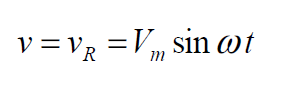 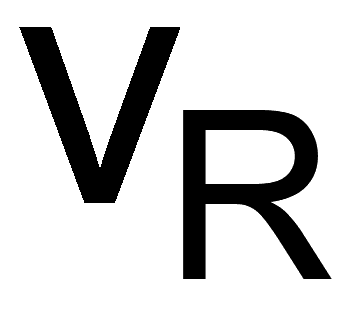 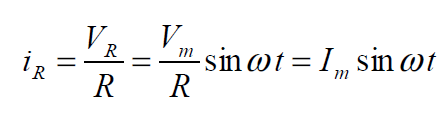 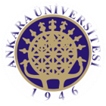 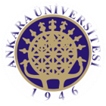 Alternatif akımda 'direnç'
Burada,                      ile verilen maksimum (pik veya tepe ) akımıdır . Yukarıdaki eşitlikler kullanılarak direncin üzerindeki anlık gerilim düşmesi için ,                         ifadesi elde edilir .
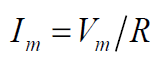 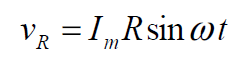 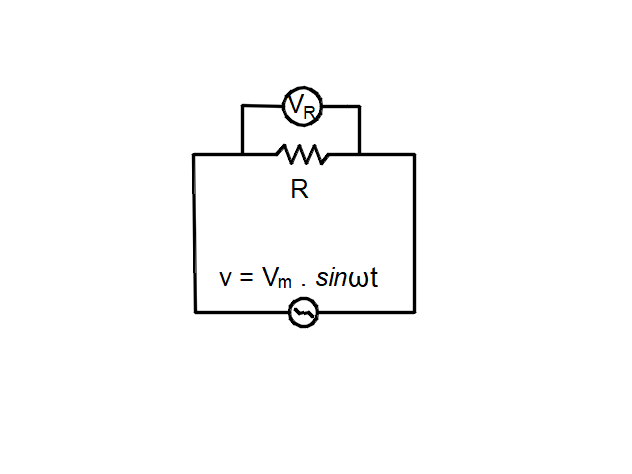 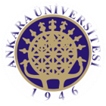 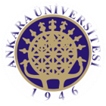 Alternatif akımda 'direnç'
Alternatif akımda akım ve gerilimin direnç üzerindeki değişim grafikleri aşağıdaki şekilde verilmiştir akım ve gerilimin her ikisi de sinωt şeklinde değiştiğinden , hem de tepe ve sıfır değerlerine aynı anda ulaştıklarından dolayı direnç üzerinde akım ve gerilim aynı fazdadır denir .
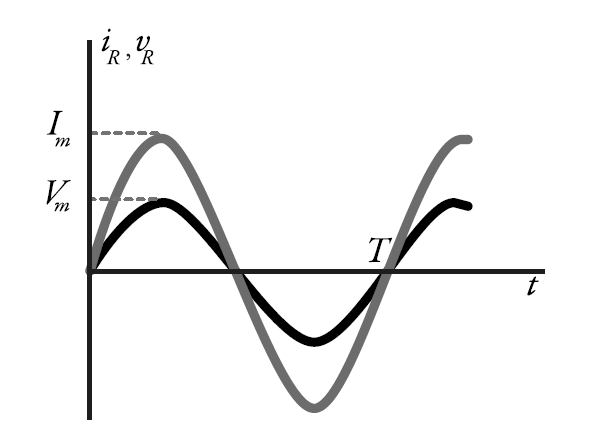 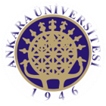 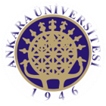 Alternatif akımda 'indüktans'
İndüktörlü AC devresi 
      İndüktörler de aynı kondansatörler gibi elektrik enerjisini depo eder, yüklenir ve boşalırlar . Elektrik devresindeki bir indüktör , o devreden geçen akımın değişimine karşı koyar . Akımı artıracak şekilde devredeki üreteç gerilimi artırılırsa indüktör bu değişime karşı koyar ve meydana gelen akımdaki artma aniden gerçekleşmez . Üreteç gerilimi azaltılırsa akımda ani bir düşmenin yerine yavaş bir düşmenin gerçekleşmesine sebep olur . İndüktör , akımdaki değişikliklere karşı koydukça devrenin daha yavaş tepki vermesine neden olur . Bu nedenle üreteç bir akım oluşturabilmek için indüktöre karşı iş yapmalıdır . Üreteç tarafından sağlanan enerjinin bir kısmı dirençte iç enerji olarak görünür , geri kalanı indüktörün manyetik alanında depolanır .
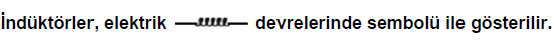 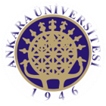 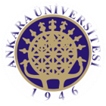 Alternatif akımda 'indüktans'
Aşağıda verilen şekildeki gibi bir ac üretecinin uçlarına direnci ihmal edilebilen bir indüktörün bağlı olduğu durumdaki örnek devreyi inceleyelim.
Indüktördeki akımın değişmesinden dolayı bir özindiksiyon emk'sı doğar. İndiktörün sargılarından geçen       akımı , 




Ile verilir .
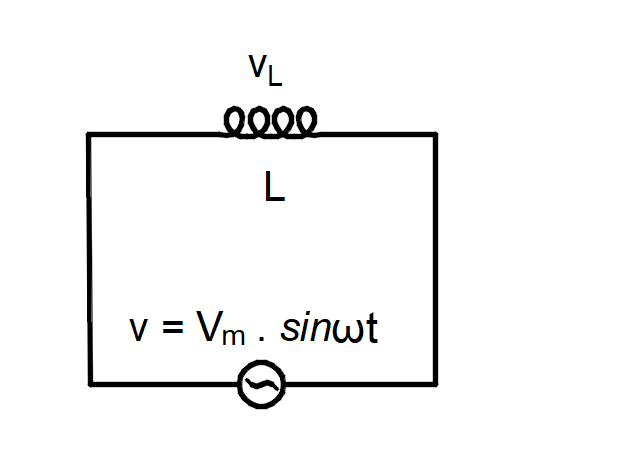 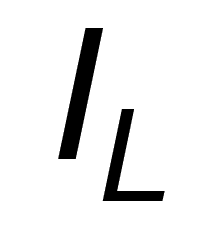 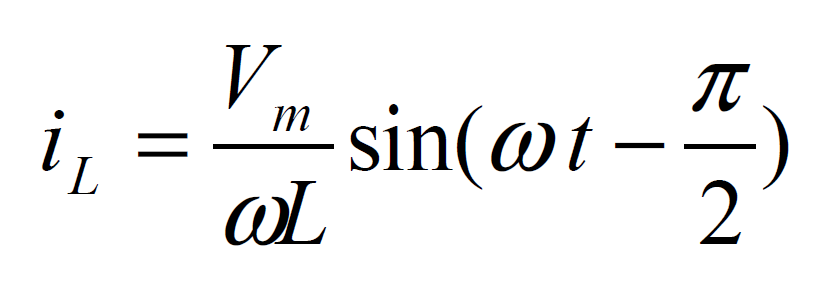 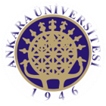 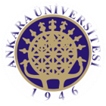 Aternatif akımda 'indüktans'
Burada L ,  indüktans olup SI ölçüm sisteminde birimi (H )' dir . Buradan akımın zamana bağlı olarak değiştiği ve maksimum değerinin 


Olduğu görülmektedir. 
Eşitlikteki       niceliğine indüktif reaktans veya kısaca reaktans adı verilir ve               ile gösterilir . 
İndüktif reaktansi alternatif akıma karşı indüktörün gösterdiği direçtir ve SI ölçü sisteminde
 (V) /amper (A) veya ohm (Ω) ' dur .
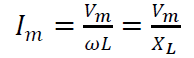 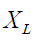 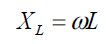 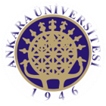 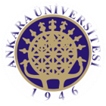 Aternatif akımda 'indüktans'
Dirençten farklı olarak reaktans , indüktörün karakteristiklerine olduğu kadar frekansa bağlıdır . Bir indüktörün uçları arasındaki anlık gerilim düşmesi ;
    
  
                                             ile verilir .
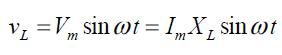 Sadece indüktörden oluşan bir ac devresi için akım ve gerilimin zamana göre değişim grafiği ve fazör diyagramı sırasıyla şekil (a) ve (b) de verilmiştir. Şekil (a) da görüldüğü gibi gerilim en büyük değerini aldığında akım sıfır , akım en büyük değerini aldığında gerilim sıfır olur Bu durumda akım gerilimin 90°  gerisindedir . O halde akımla gerilim arasındaki faz farkı 90° 'dir
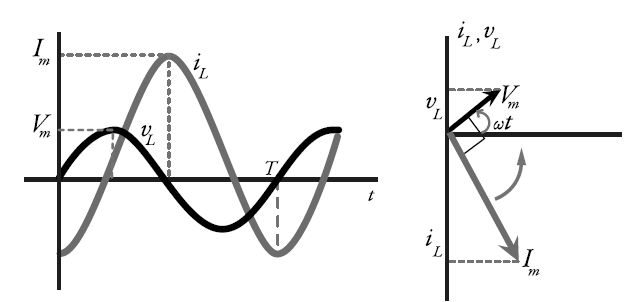 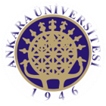 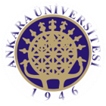 Alternatif akımda 'kondansatör '
Elektrik yüklerini kısa süreli depolamaya yarayan elemanlara kondansatör adı verilir. Boş olan bir kondansatörün uçları doğru akım (dc) üretecine bağlandığında, kondansatör doluncaya kadar devreden akım geçecektir. Kondansatör dolduktan sonra devreden akımın geçmediği görülür. Aynı boş kondansatör
Aşağıdaki şekilde görüldüğü gibi bir alternatif akım üretecine bağlandığında, devreden akım geçmeye başlar ve kondansatör birkaç dönü sonrası dolacaktır. Daha sonra kondansatörde dolma-boşalma işlemi başlayacaktır. Kondansatöre ac gerilim uygulandığında, gerilim artarken akım azalır veya gerilim maksimum olunca akım sıfıra düşer. Bu durumda kondansatör yüklenmiş olur. Gerilim azaldıkça kondansatör devreye akım vererek boşalmaya başlar. Devreye uygulanan gerilim sıfır olduğunda akım en büyük değerini alır.
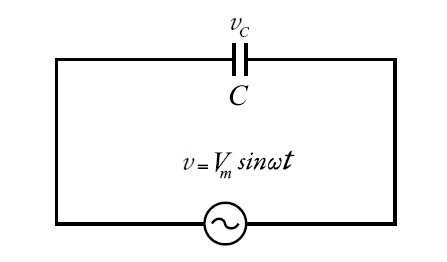 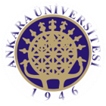 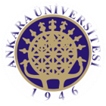 Alternatif akımda 'kondansatör'
Sığası C olan kondansatörün uçları arasındaki ac gerilimi  ,       
    
                                     ile verilir . Kondansatörden geçen anlık akım ise 


                                                Şeklinde ifade edilir . Bu takdirde devredeki

 maksimum akım                                           olur . Buradaki         niceliğine 


Kapasitif reaktans denir.                     Şeklinde tanımlanır .
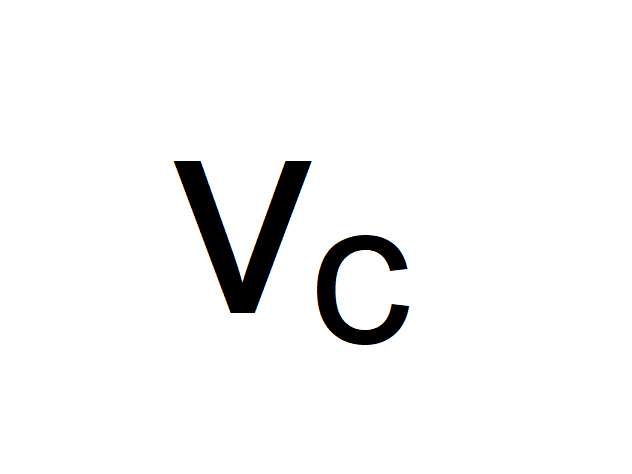 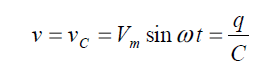 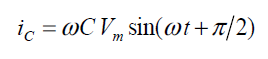 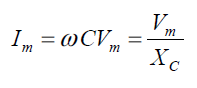 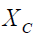 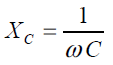 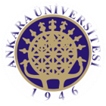 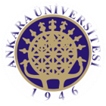 Alternatif akımda 'kondansatör'
SI ölçüm sisteminde kapasitif reaktansın birimi ohm( Ω )’dur. Gerilim  kaynağının frekansı arttıkça, kapasitif reaktans azalırken maksimum akım artar. Frekans sıfıra yaklaştıkça kapasitif reaktans sonsuza giderken akım da sıfıra gider. Bu durum devrenin dc şartlarına yaklaşacağını ifade eder. Kondansatörün uçları arasındaki anlık gerilim düşmesi ise                                            eşitliği ile ifade edilir.
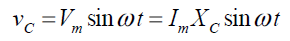 Akım ile gerilimin zamana göre değişim grafiği ve fazör diyagramı sırasıyla yandaki şekillerde verilmiştir. Akım gerilimden 90° daha erken maksimum değerine ulaşmaktadır. Uygulanan bir sinüssel emk için akım daima kondansatör üzerindeki gerilimden 90° öndedir.
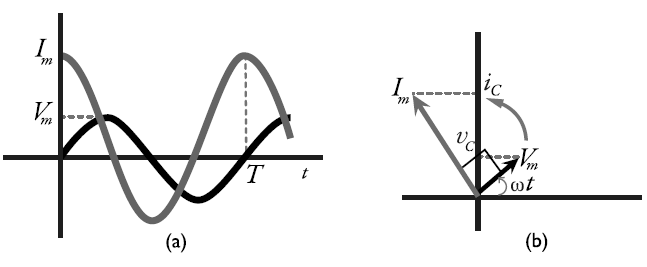 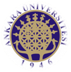 KAYNAKÇA
http://teknikbilimlermyo.istanbul.edu.tr/elektrik/wp-content/uploads/2015/03/B%C3%B6l%C3%BCm-7.pdf

Prof. Dr . Arifoğlu , U.
 (Elektrik-Elektronik Mühendisliğinin Temelleri 
Alternatif Akım Devreleri Cilt-II 
Alfa Basım Yayın Dağıtım Ltd. Şti. 
5. Basım Şubat 2012 )

T.C. ANADOLU ÜNİVERSİTESİ YAYINI NO: 2786
AÇIKÖĞRETİM FAKÜLTESİ YAYINI NO: 1744